Potential incremental costs associated with an involuntary grid-switch
Capacity Penalties 
Incremental Start Cost / Trip Risk
Gas Penalties
Breach of Bilateral Obligations / Liquidated Damages
Right of Private Action Exemption (SPP)
Capacity Example
A switchable resource may be obligated to offer into a neighboring grid (must-offer obligation) as a consequence of a successful offer into an organized capacity market.  
Worst-case scenario:  
Entity is deficient to its capacity obligation,  pays MISO ZRC for the entirety of its plant capacity plus LMP for replaced energy and potentially loses the ability to participate in future capacity auctions.   
= $251*800MW*1 day = $200k of lost revenue
= $50LMP*800MW*1 day = $1M of lost revenue
Incremental Trip Risk
Grid switching, when scheduled, is likely performed with the resource off-line (in between daily schedules.)

A mandated grid switch would require an “online switch” where the resource reduces to no load, synchronous speed.  (followed by an open breaker - SPP / closed breaker - ERCOT .)
Incremental Trip Risk
While an online switching procedure is achievable, the probability of a trip is elevated.  The resource entity may be subject to incremental start costs as a consequence of the switching operation.
Gas Penalties
A switchable generator may miss its scheduled gas burn (long or short) as a consequence of a mandatory switch instruction.  (A switch operation requires the generator to reduce to no-load – online status for up to an Hour)
Gas Penalties
Intra-day purchases (or storage) can be very illiquid and  volatile.  If the pipeline is operating under an Operational Alert, fines (up to $50/MMBTU) can be levied to the Resource entity that is off schedule.   

Worst-case scenario:  
4500 MMBTU/Hr*$50/MMBTU = $225,000 per hour not within 100MMBTU of schedule
Liquidated Damages
If a switchable resource hedges bilaterally, with a firm / liquidated damages contract, then that Resource Entity owes their counterparty “replacement cost” of power on the amount of firm capacity sold, but not delivered from the switchable resource.  
Example:  
($1000/MWhr (Real-time Price) – Contracted Price $35 / MWHr *800) (capacity of the plant) 
= $772,000 per hour
Right of Private Action
It is currently ambiguous if market participants will have the ability to sue an individual counterparty whose actions (potentially those actions facilitating a switch operation) for harm.  

If so, the Resource Entity obeying the switch instruction could demonstrate harm as a consequence of the switch.
A really bad day…
Unlikely, but possible:
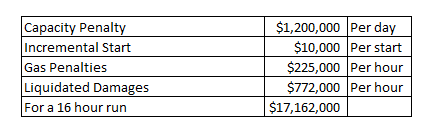